6
Angles
WALT:
Apply understanding of shape and angles

WILF:
- Meet differentiated criteria
- Include set shapes and angles
- Include various types of lines
Lets Recap…

Name these shapes and their properties:
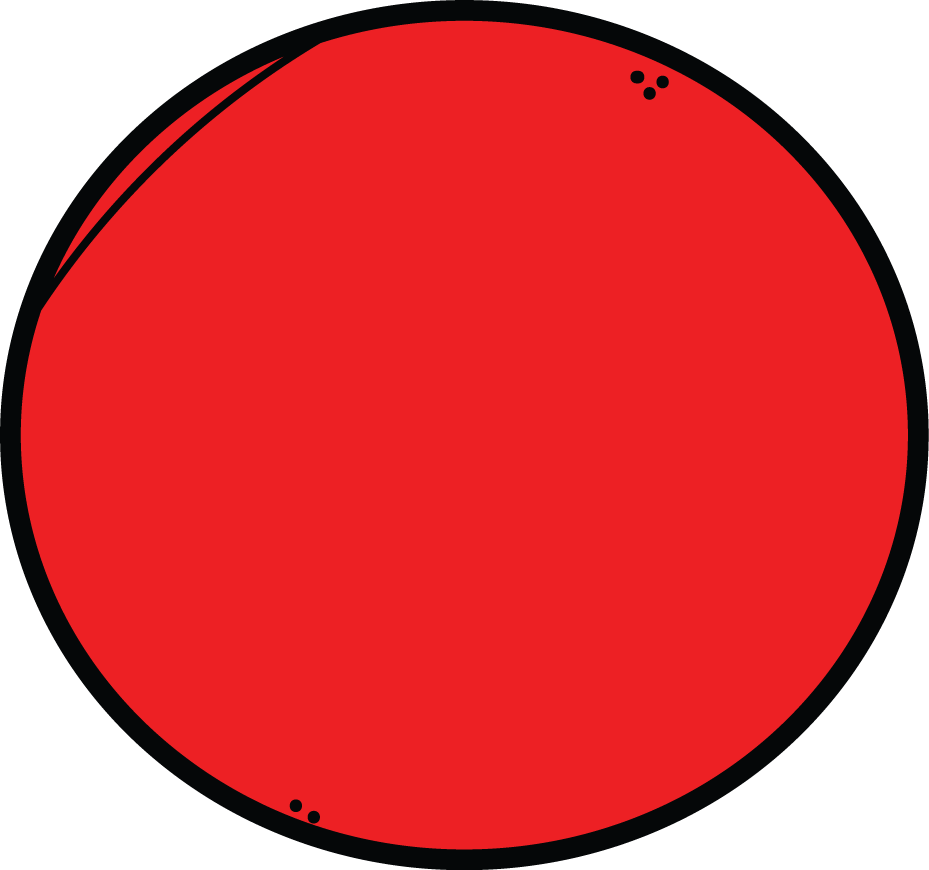 Circle
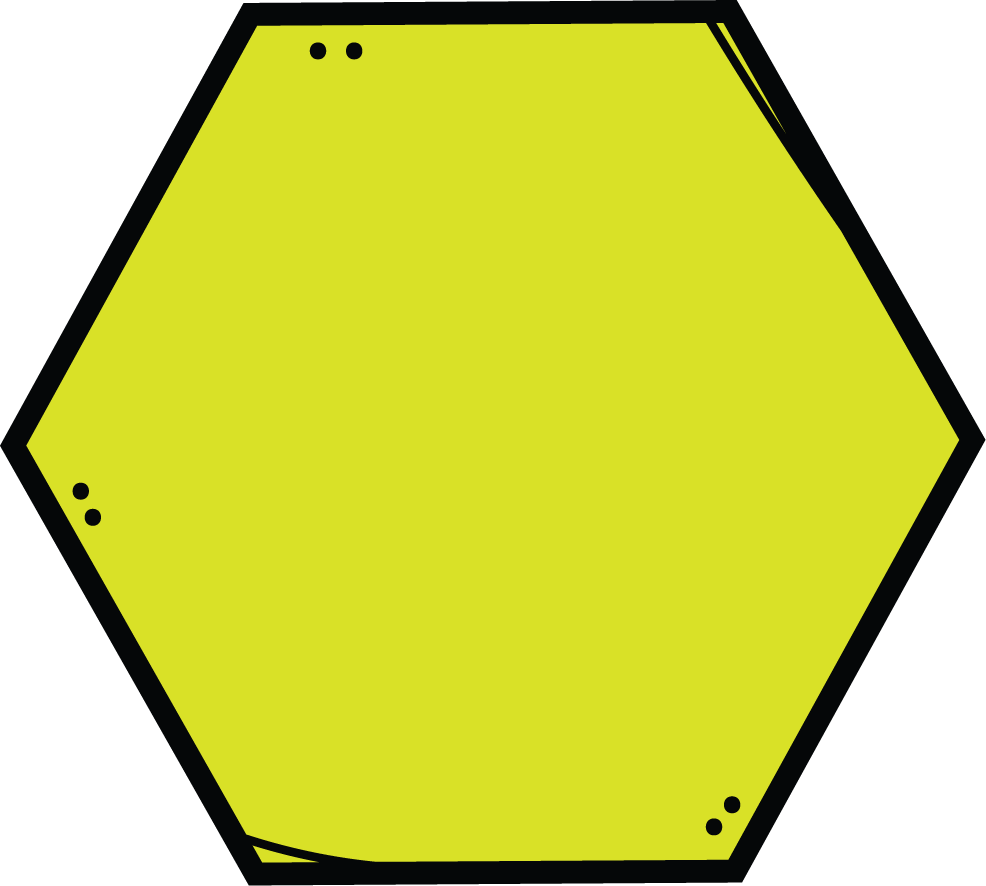 Hexagon
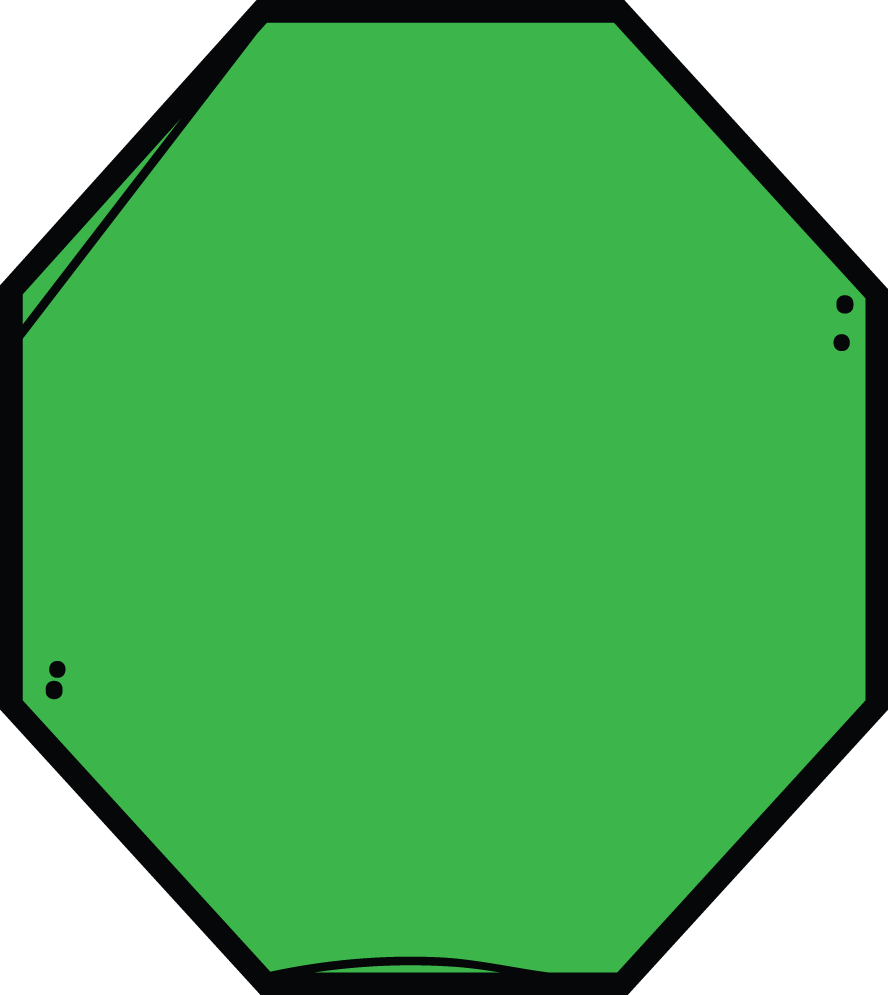 Octagon
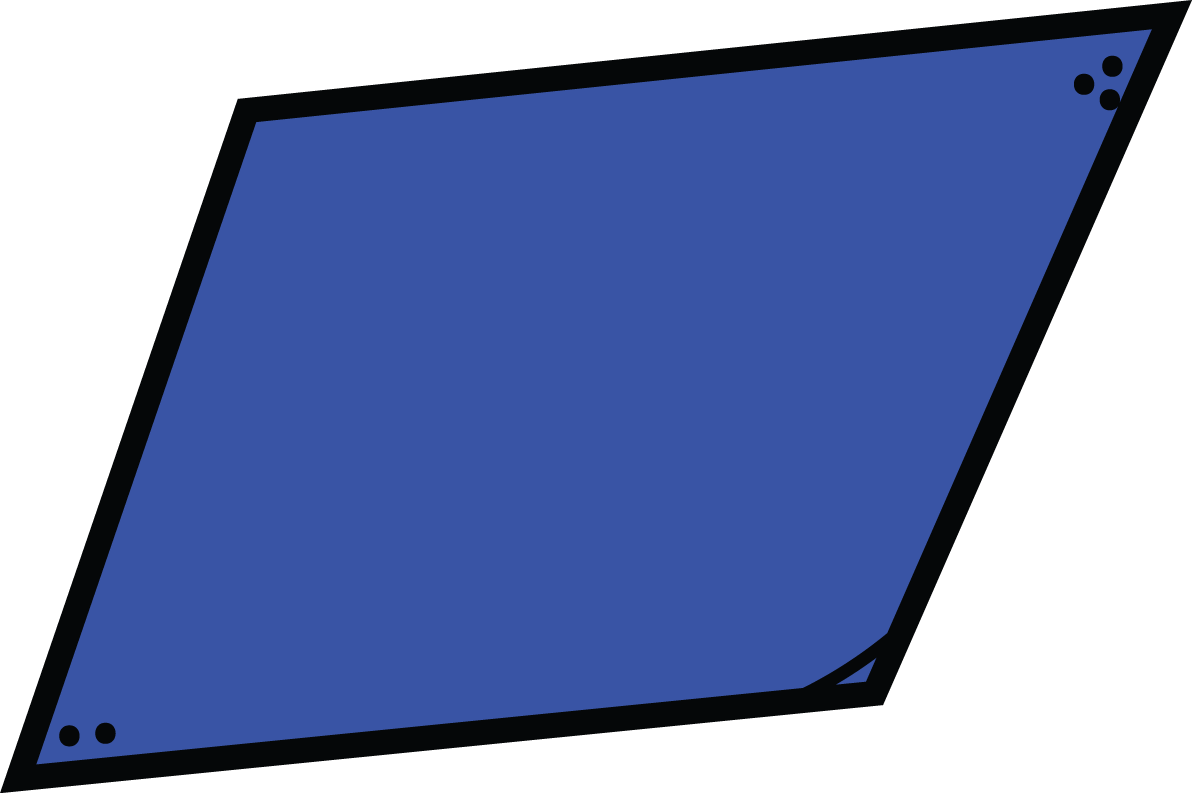 Parallelogram
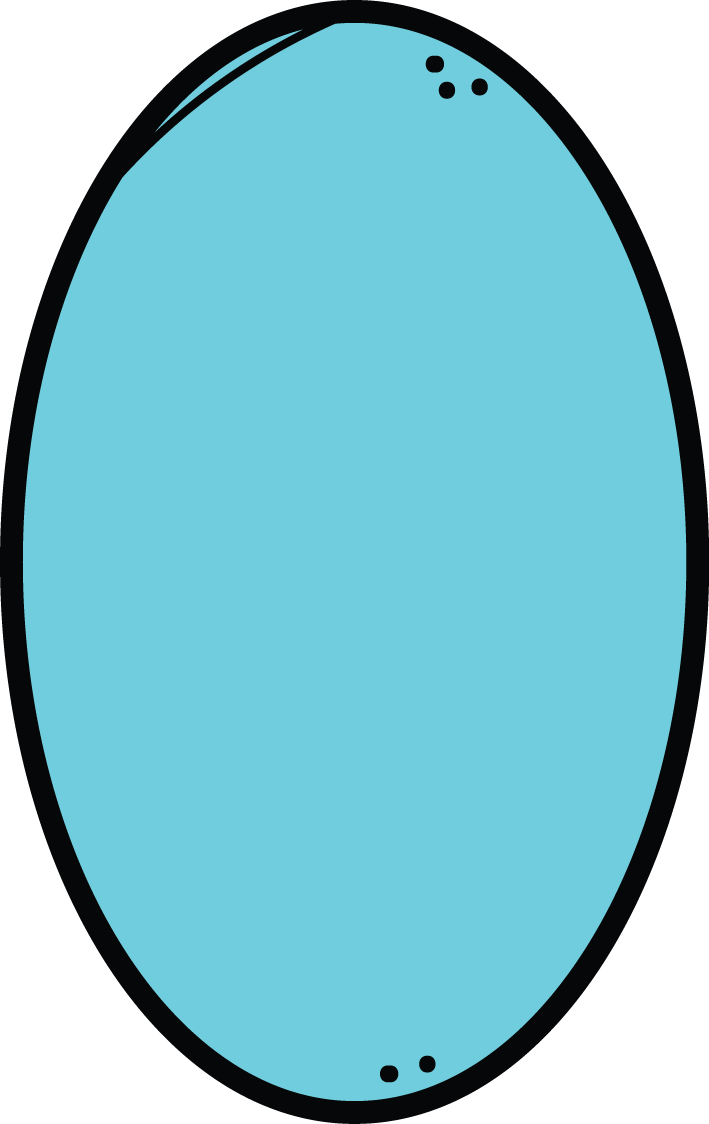 Oval
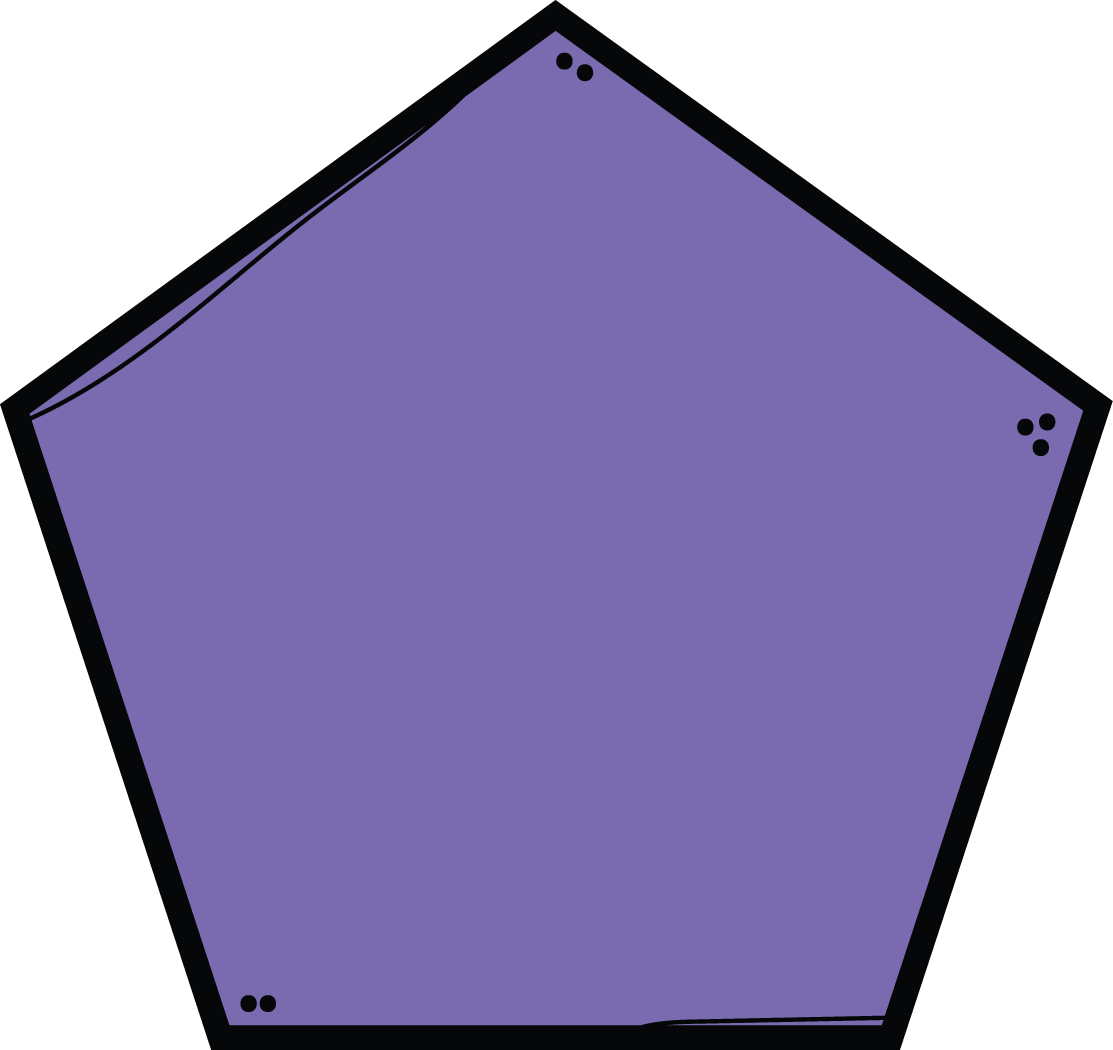 Pentagon
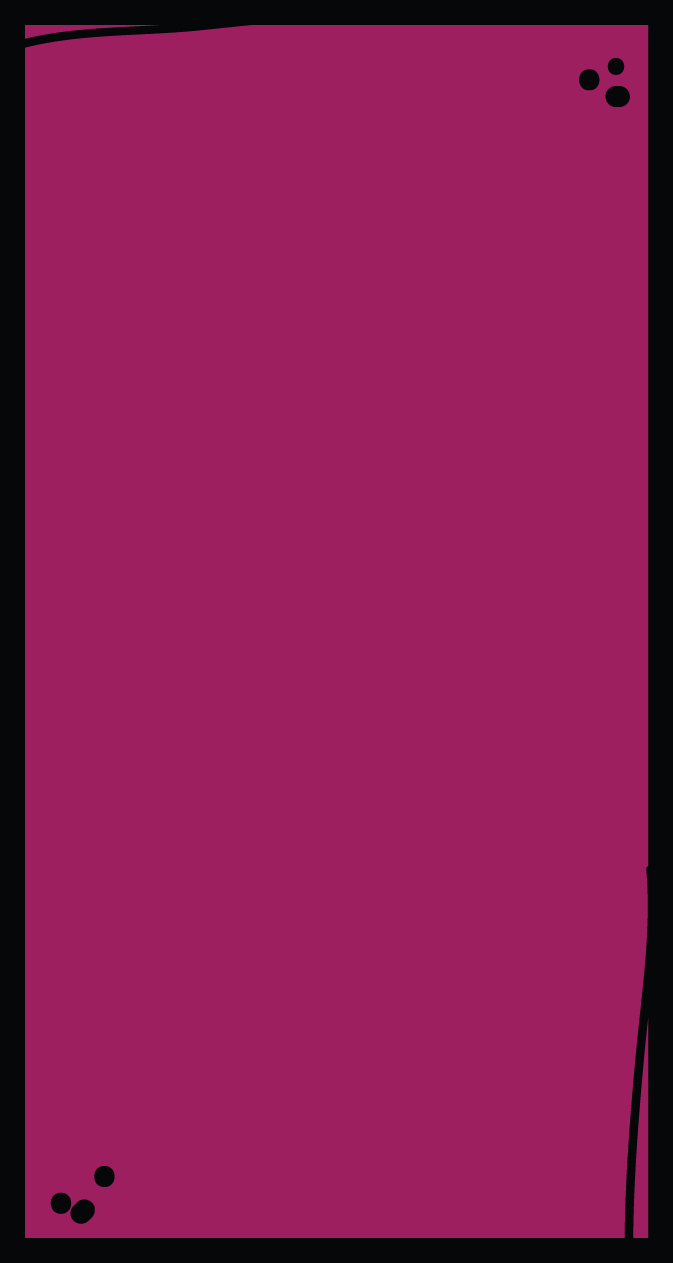 Rectangle
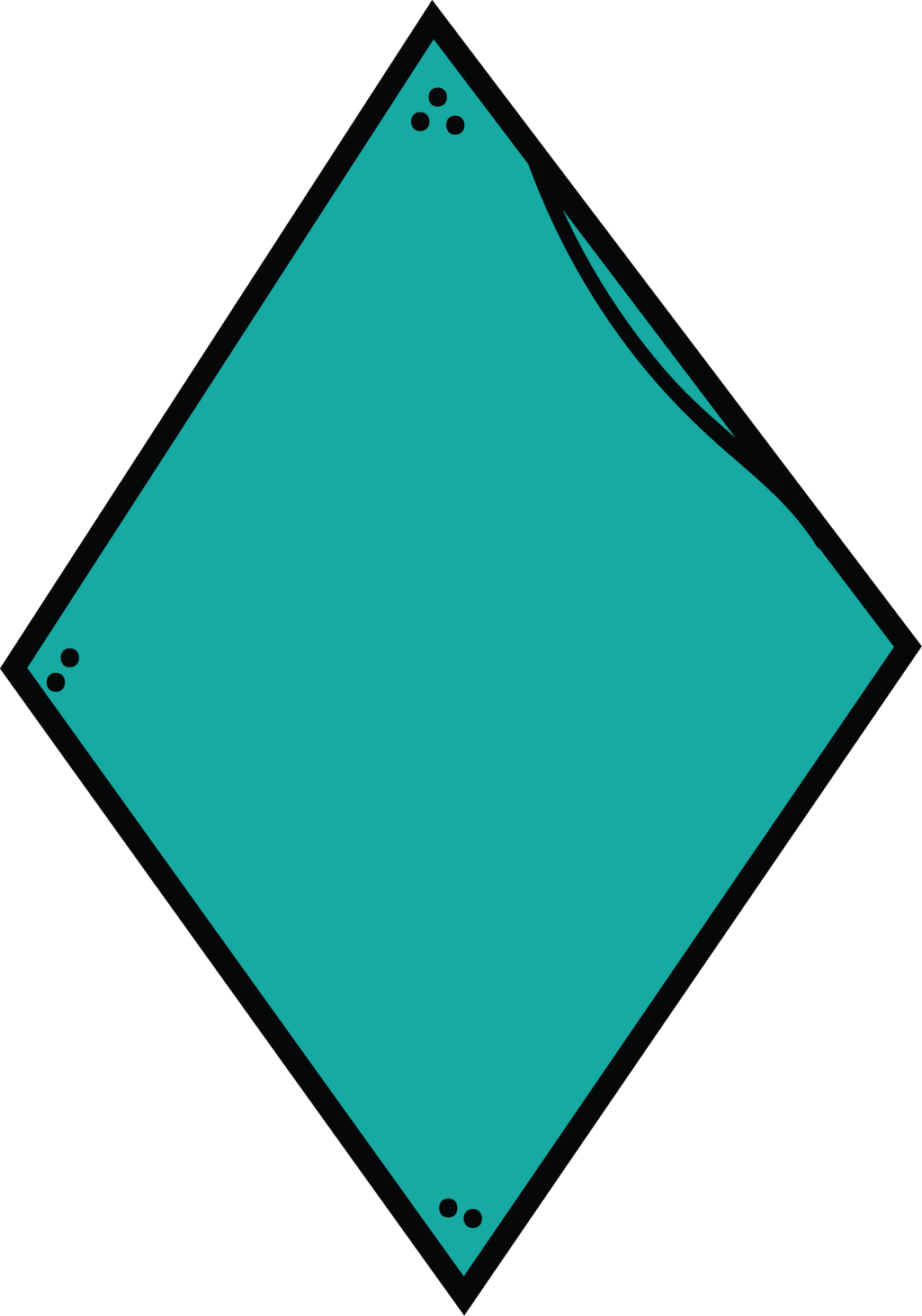 Rhombus
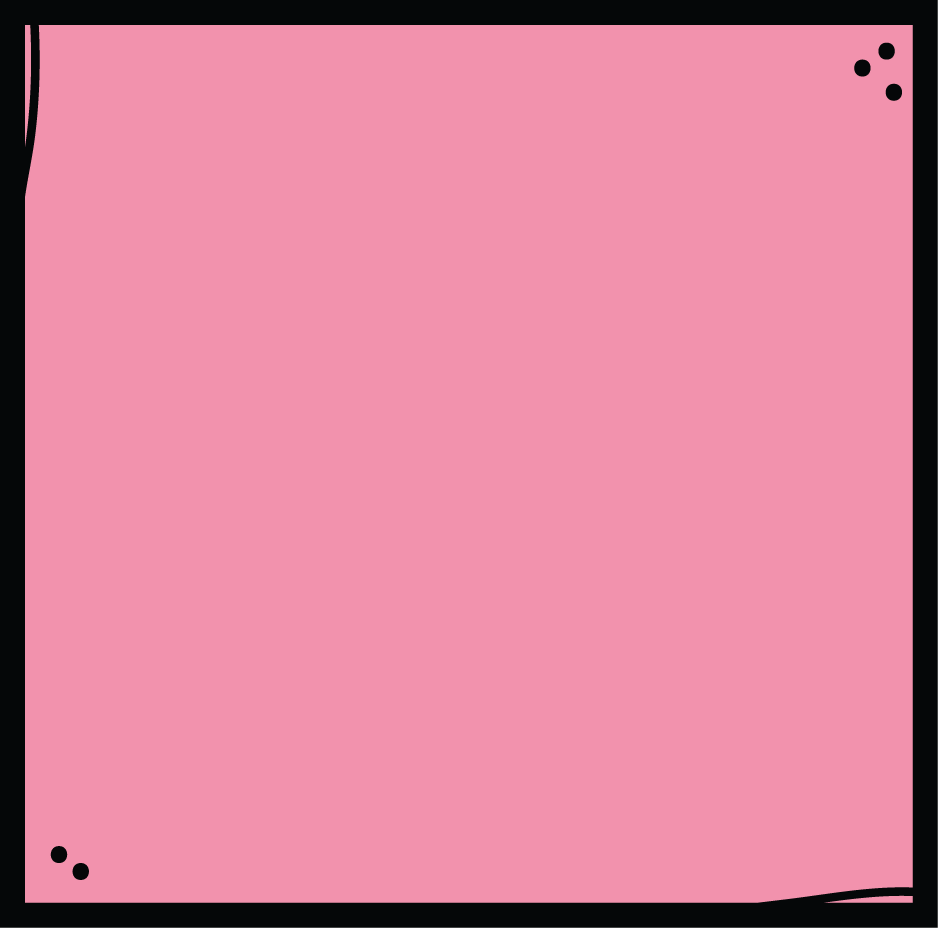 Square
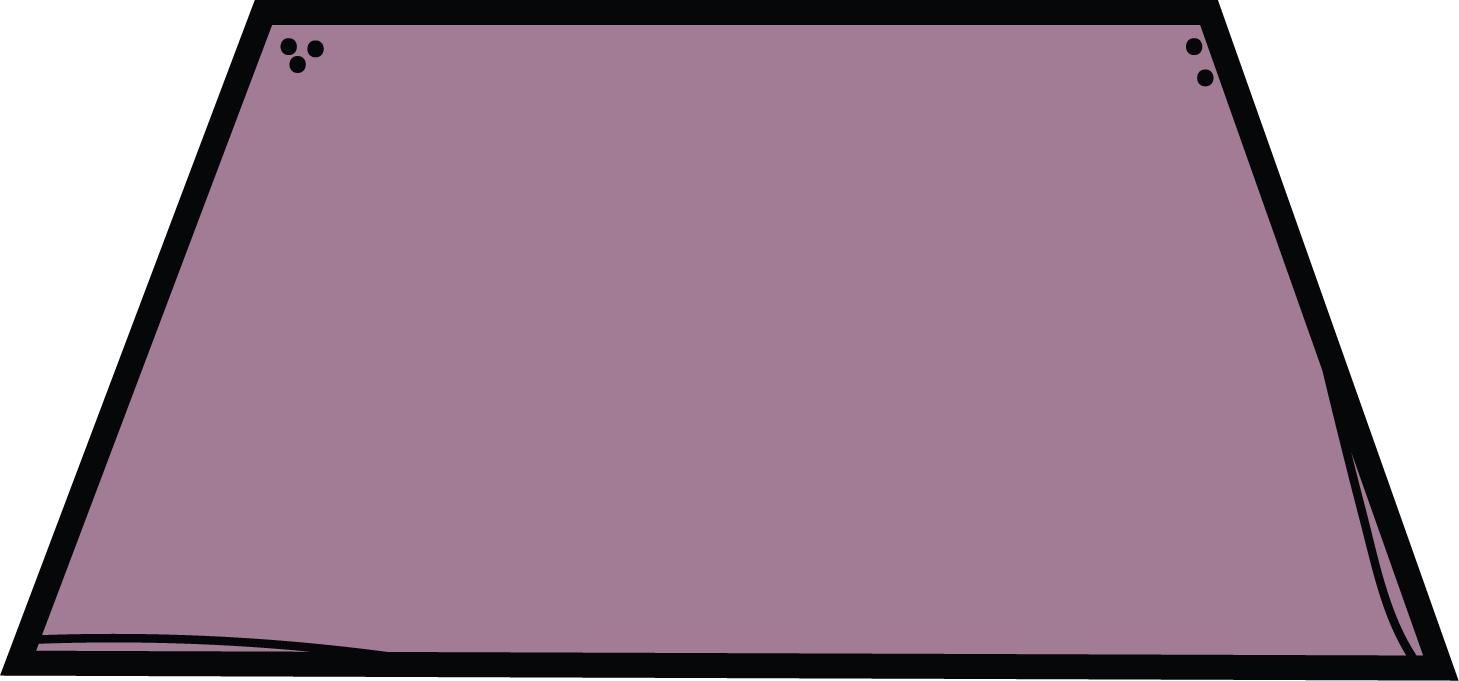 Trapezium
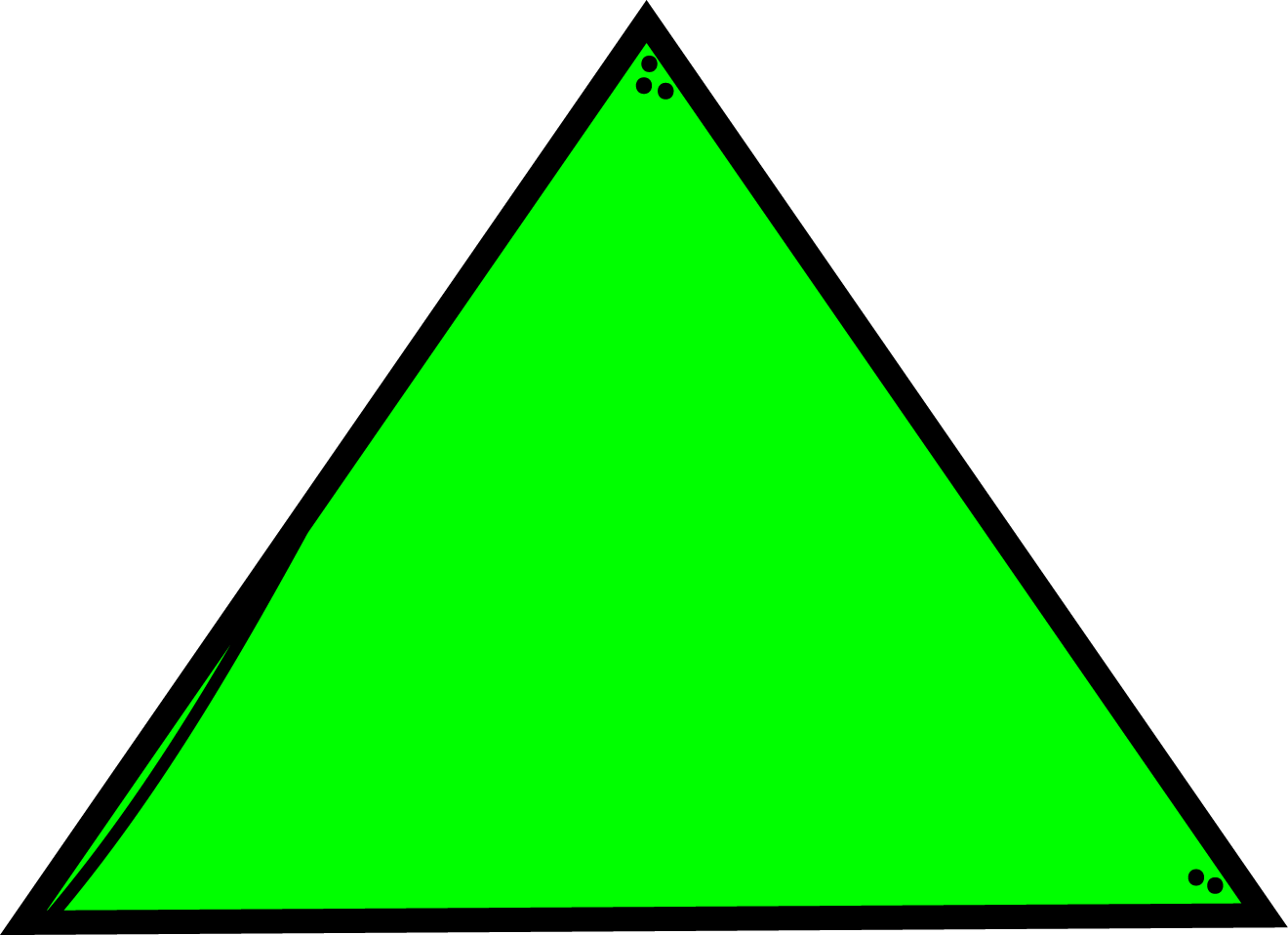 Triangle
What are these angles?
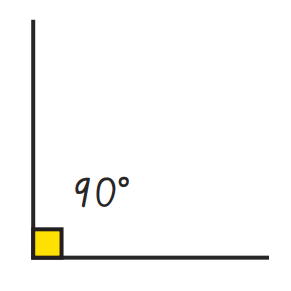 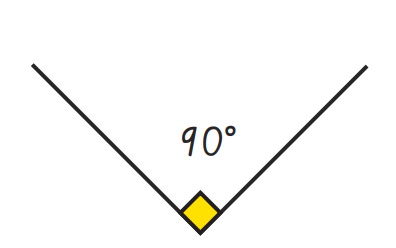 Right Angles
What are these angles?
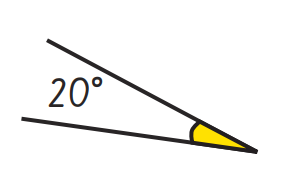 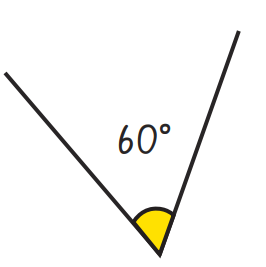 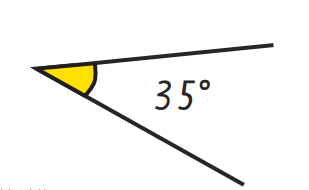 Acute Angles
What are these angles?
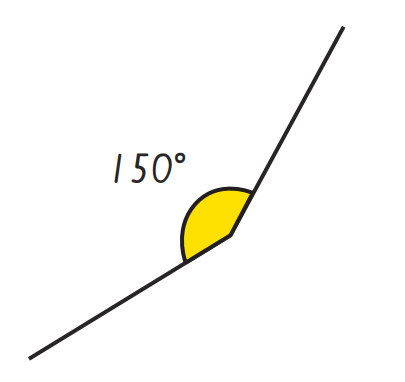 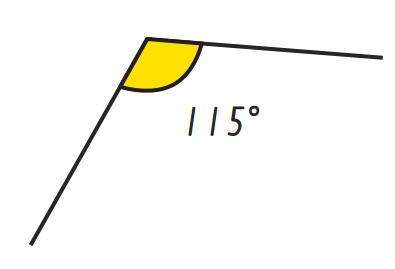 Obtuse Angles
What are these angles?
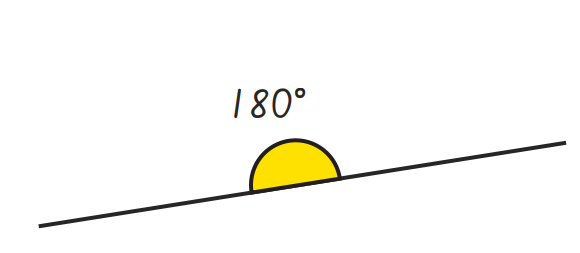 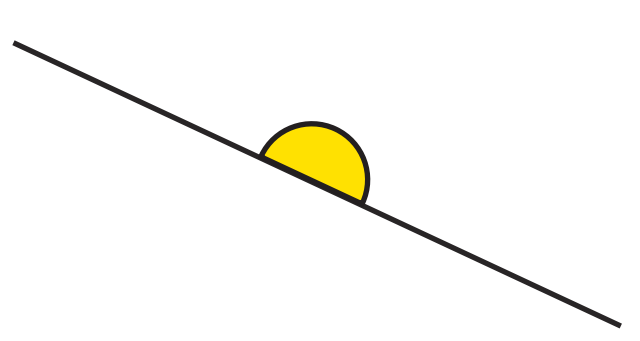 Straight Angles
What are these angles?
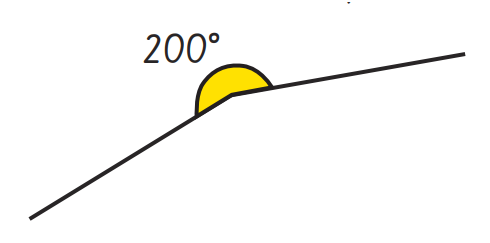 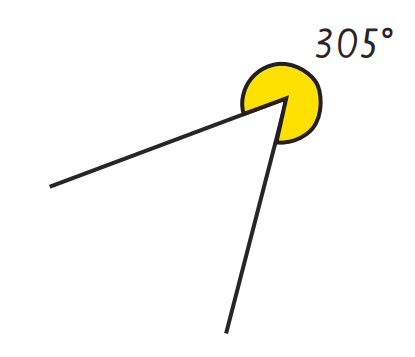 Reflex Angles
Types of Line
Shapes are made up of different types of line and these can be used when describing their properties.
Perpendicular Lines
Parallel Lines
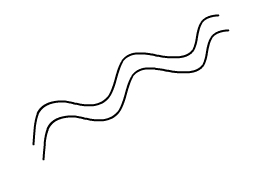 Parallel lines are always the same distance apart
They never meet
They can be any length 
They don't have to be straight
They can go in any direction
Perpendicular lines meet at right angles
Sometimes they intersect (cross over)
https://www.studyladder.com.au/games/activity/identifying-lines-21336?lc_set=
Geometry Town
Now we have completed a recap, let’s take a look at what we are doing today. 
You are going to be designing a new town using your knowledge or 2D shapes and angles. 
There are specific shapes and angles you must include in your town.
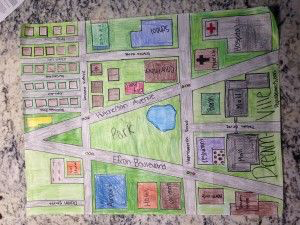 Here is what you need to include.
Examples:
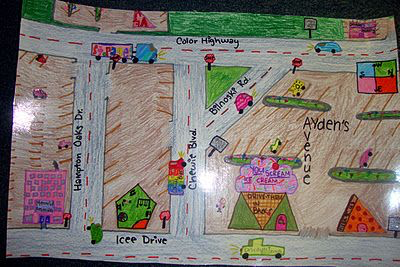 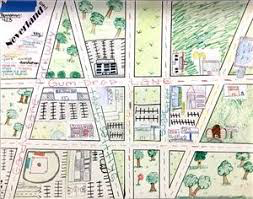 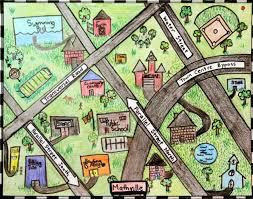 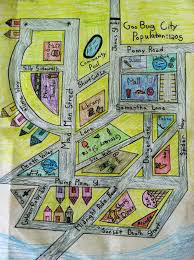 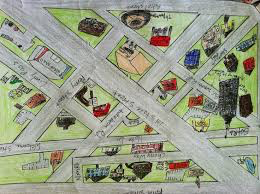 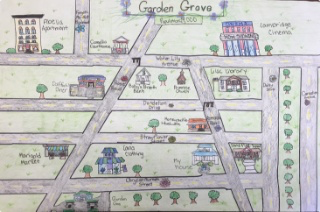